קשרי לקוחות
הגדרת בני משפחה ללקוח, קשור בין לקוחות והגדרת קשרים.
קשרי לקוח
עדכון פרטי הלקוח הוא מקום נוסף בו ניתן להוסיף את בני המשפחה של הלקוח.
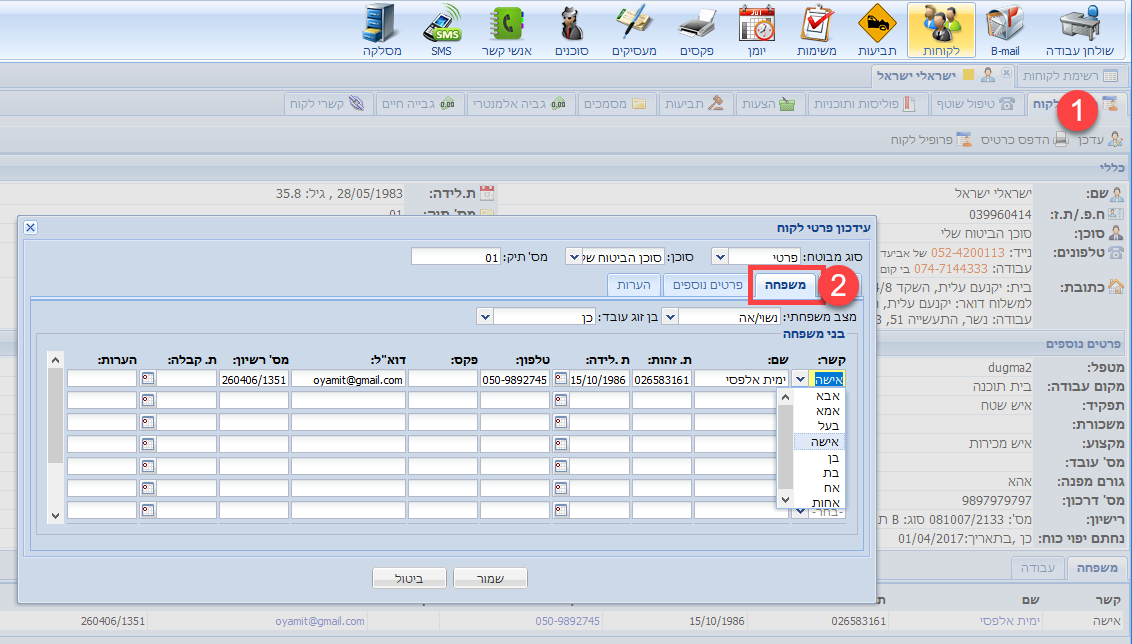 קשרי לקוח
*במידה ובן המשפחה הוא גם לקוח, המערכת תאפשר ניווט בין הלקוחות.
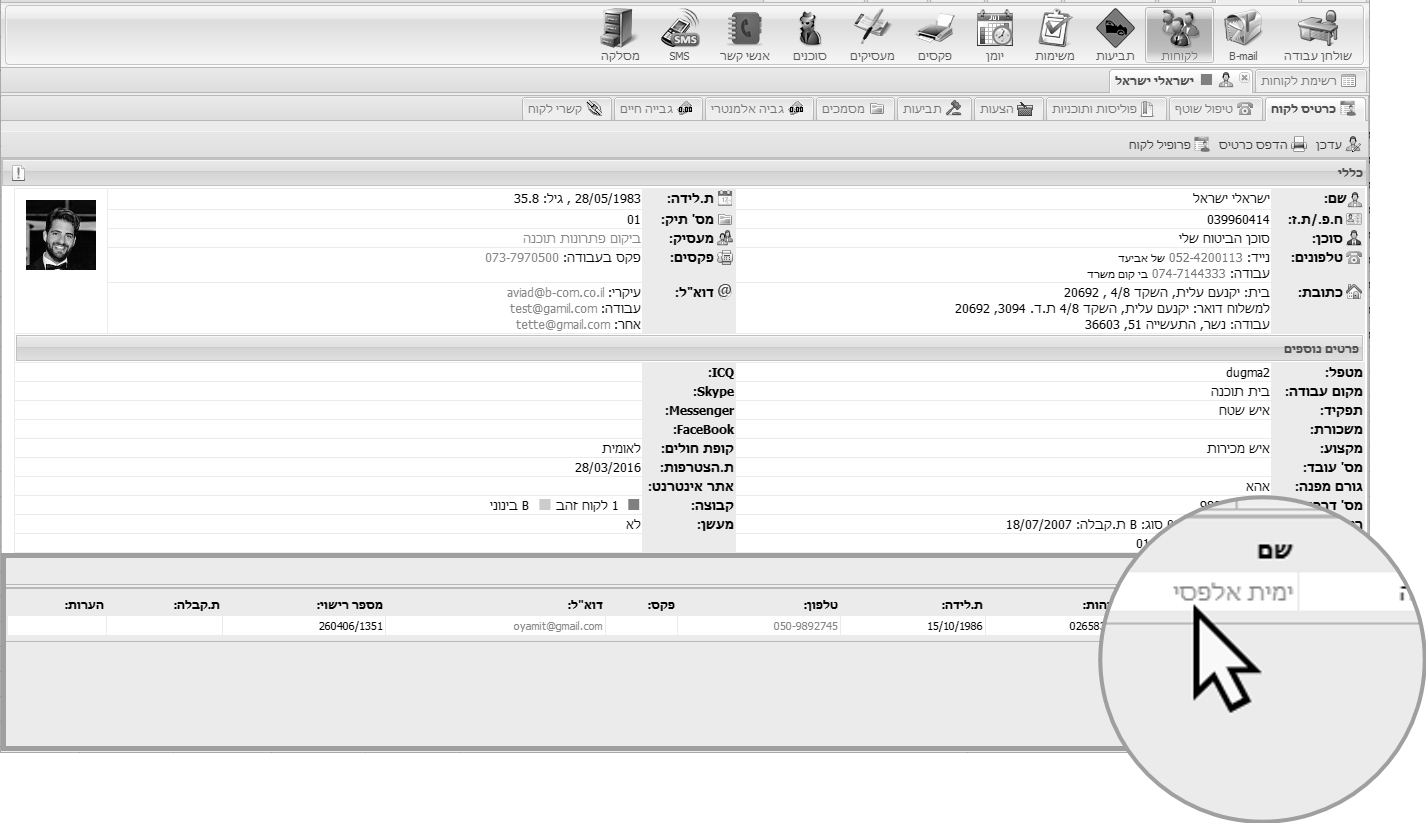 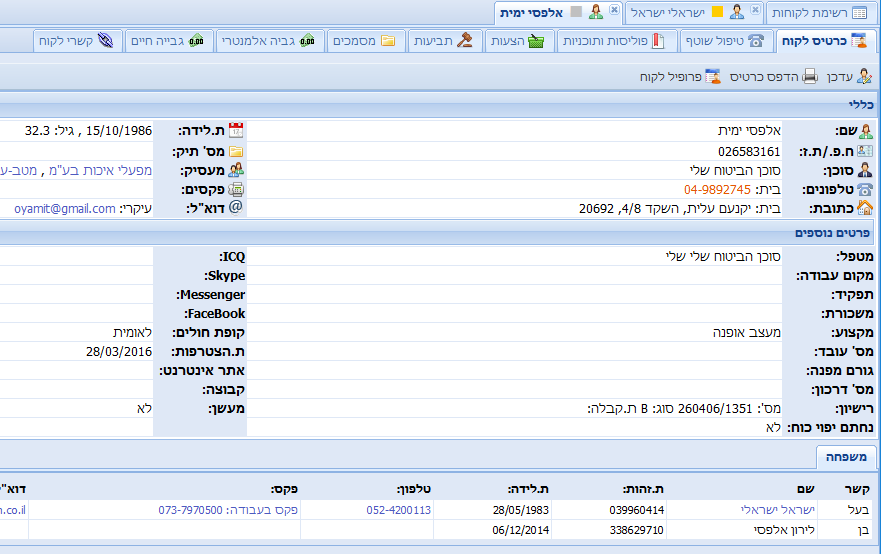 קשרי לקוח
מסך הפוליסות > צפייה בתא המשפחתי
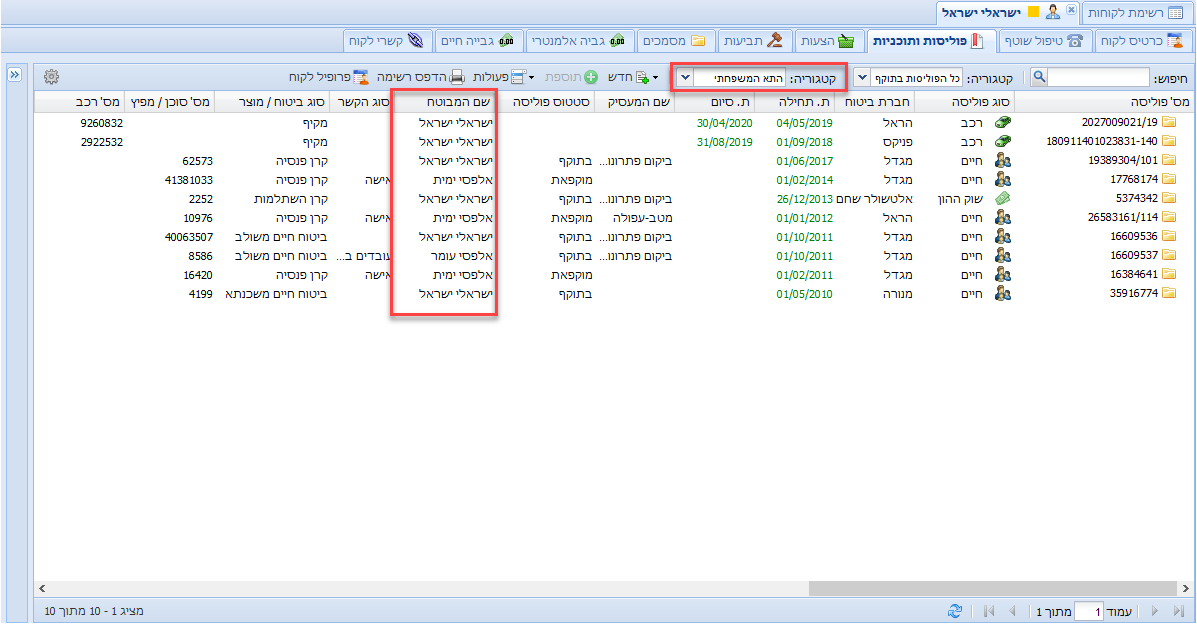